Petit déjeuner Walhardent- Flexi-jobs et aides Sesam -7 mai 2019
Plan de l’exposé
Aides Sesam
Flexi-job
2
1. Aides Sesam
E.V.: 01/04/2019
Soutien à l’Emploi dans les Secteurs d’Activités Marchands 

Aide dégressive sur 3 ans octroyée aux entreprises de moins de 50 travailleurs  qui engagent et maintiennent à l’emploi un travailleur (exprimé en ETP) : 
10.422 € / 1ère année 
7.816 € / 2ème année
5.211 € / 3ème année
Aides à l’emploi
NEW Sesam
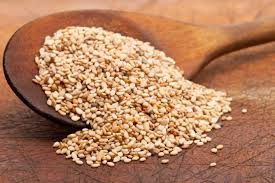 Qu’est-ce qui change au 01/04/2019 ? 
Au niveau de l’aide
[Speaker Notes: Modification de la procédure, la forme du titre de séjour/travail (1 seul document) mais pas sur le fonds. Les règles comprenant les dispenses n’ont pour la plupart pas changé (sauf en Flandre)]
Au niveau des conditions d’octroi
[Speaker Notes: Modification de la procédure, la forme du titre de séjour/travail (1 seul document) mais pas sur le fonds. Les règles comprenant les dispenses n’ont pour la plupart pas changé (sauf en Flandre)]
Au niveau de la demande d’octroi 
En cas de demande incomplète, l’employeur dispose de 30 jours pour transmettre les renseignements complémentaires à l’administration (auparavant: 15 jours) 
Une nouvelle plateforme sécurisée « Mon espace » plus facile d’utilisation est créée sur le site du SPW
Le formulaire de demande est simplifié 
Les documents/informations suivants ne doivent plus être transmis à l’Administration: 
Annexe Emploi (perte financière SSA)
Le Relevé d’identification bancaire 
Les n° de compte bancaire et règlement de travail
Les informations relatives à la médecine du travail et accident du travail
[Speaker Notes: Modification de la procédure, la forme du titre de séjour/travail (1 seul document) mais pas sur le fonds. Les règles comprenant les dispenses n’ont pour la plupart pas changé (sauf en Flandre)]
Mesures transitoires
2 périodes à distinguer: 
Demandes introduites ET traitées par la RW (= décision reçue) avant le 01/04/2019 Des précisions sont encore attendues
Demandes introduites à partir du 01/04/2019Application du nouveau décret
2. Flexi-jobs
1. Flexi-jobs
E.V. 01/12/2015
Employeurs visés: Horeca et interim
Travailleurs visés: conditions
En T-3: occupation chez un/plusieurs autre(s) ≥ 4/5ème
Tous secteurs confondus
Pas apprenti, FJ, étudiant, occasionnel
En T: ne pas être occupé chez le même employeur ≥ 4/5ème (ou période couverte par IR ou en préavis)
10
[Speaker Notes: Annexe 9 – FJ

But = soutenir les Ers en mettant en place une série de mesures visant à réduire leurs charges supplémentaires et à améliorer la flexibilité. Nouvelle forme d’emploi qui permet à un T déjà occupé auprès de pls autres Er d’exercer 1 emploi à des conditions avantageuses dans le secteur de l’Horeca.

Er visés par la mesure = Er du secteur Horeca ainsi que les agences de travail intérimaire pour les T qu’elles mettent à la disposition d’un utilisateur de l’Horeca.

Condition T-3: on ne prend pas non plus les jeunes soumis à l’obligation scolaire à tps partiel.]
1. Flexi-jobs
Flexi-salaire
9 €/heure + flexi-pécule (7,67 %) = 9,69 €/heure
Brut = net
Cotisation patronale spéciale: 25 %
Formalités
Dimona FLX
Si CDD oral: Dimona journalière (début – fin)
Autres: Dimona trimestrielle
Vérification condition T-3 – OK/NOK
 Sanction: cotisations ONSS sur flexi-salaire à 225 %
11
[Speaker Notes: FS: ne porte pas préjudice au fait qu’éventuellement des suppléments et/ou primes conventionnels peuvent être dus (ex: supplément pour du travail de nuit, PFA,…).

Prestations dans le cadre d’un FJ ouvrent aussi le droit à des jours de VA. Pécule de VA payé en même tps que le FS  au moment où le T prend ainsi 1 jour de VA chez l’Er auprès duquel il exerce le FJ ou chez un autre Er, il n’y a plus lieu de payer de salaire et pas non plus de DPVA. 

Dimona journalière: OK date de fin jour suivant si < 24h entre début et fin.

Acceptation (mention OK) en réponse de la déclaration Dimona confirme que la cond dans le trim T-3 est remplie >< appréciation des cond à respecter dans le trim T relève entièrement de la responsabilité de l’Er. 
Si prestations insuffisantes en T-3, Er recevra un signal de refus (mention NOK) lors de la déclaration Dimona. 
Si Er établit une Dimona FLX alors que T remplit pas les cond pour l’exercice d’1 FJ occupation sera considérée comme occupation classique et les cotis ordinaires de SS dues pour cette occupation calculées sur le FS seront augmentées avec un %age du FS de 125 % (CS sur FS à 225 %).

Si Dimona tardive, le caractère tardif de la Dimona lui sera signifié lors de son enregistrement  sanction: cotisations ordinaires d’application.]
1. Flexi-jobs
Enregistrement journalier des présences
SCE ou application Dimona
Sanctions
2 contrats
Contrat-cadre (avant 1ère occupation)
Ecrit
Mentions obligatoires
Contrat FJ
CDD ou CTND - Ecrit ou oral
Temps plein ou temps partiel
Si horaire variable - dérogations
12
[Speaker Notes: Employeur qui remplit pas O° d’enreg journalier des présences pourra se voir infliger les sanctions suivantes : 
T sera présumé (sauf preuve contraire) avoir, durant le trim concerné, fourni ses prestations en exécution d’un ctt à tps plein
sanction de niveau 3 (amende pénale de 100 à 1000 € ou amende adm de 50 à 500 € × décimes additionnels)

2 ctts doivent se trouver sur le lieu de travail du T FJ

Mentions obligatoires ctt-cadre: identité des parties, manière et délai dans lequel le ctt FJ doit être proposé par Er au T, description sommaire de la fct à exercer, FS, texte de l’article 4, §1er de la L 16/11/2015.
Si FJ exercé par le biais d’une agence de travail intérim, ctt-cadre pas obligatoire.
Si pas de ctt-cadre, ctt conclu en exécution de celui-ci ne sera pas considéré comme un ctt FJ!

Ctt FJ: 1/occupation.

Dérogations si tps partiel horaire variable:
Possibilité de travailler en dehors des horaires prévus au RT
Pas d’obligation d’afficher les horaires de travail 5 jours à l’avance
Pas d’obligation de compléter le registre des dérogations]
1. Flexi-jobs
En pratique – Formalités 
Dimona
www.socialsecurity.be 
Formulaire UCM (ucm.be > Employeur > Infos utiles > Modèles de documents > Formulaires Dimona)
0903/99012 (soirée, WE, férié)
Enregistrement journalier
www.socialsecurity.be 
SCE
Contrats: modèles – voir SJ
13
1. Flexi-jobs
En pratique – Dimona 
Dimona FLX – CP XXX
Au + tôt un mois avant le trimestre de début
Ex:  FJ débute le 01/04/2017  Dimona à partir du 01/03/2017
 FJ débute le 01/06/2017  Dimona à partir du 01/03/2017
14
[Speaker Notes: Rem: prestations fournies dans le cadre d’un FJ communiquées au réseau de la SS de la même manière que les prestations de T ordinaires et sont donc en principe prises en considération pour la constitution des droits sociaux.

Rem:
Prestations FJ n'interviennent pas dans le calcul du µ applicable pour les RS et RGC
Rému FJ pas comptabilisées dans le calcul du salaire trimestriel de référence (S)
Pour RGC 1ers engagements, on prend comme date du 1er engagement, la date d'entrée en service du  1er T même si celui-ci est engagé dans le cadre d‘1 FJ et ne bénéficie pas de la réduction

1 Dimona UPDATE ne permet pas de changer de forfait de la déclaration FLX (déclaration d’1 jour/période)]
1. Flexi-jobs
Modifications
Dimona trimestrielle
Date de début antérieure: entrée en service au + tard
Date de fin antérieure: 1er jour ouvrable qui suit la date de fin réelle au + tard
Date de début postérieure: annulation – création d’une nouvelle période
Date de fin postérieure: création d’une nouvelle période à la suite de la précédente
15
1. Flexi-jobs
Dimona journalière
Heure de début: au + tard quand la prestation commence
PAS possible de modifier l’heure de début après le début  tardif
Heure de sortie + tôt: à minuit au plus tard
Heure de sortie + tard: dans les 8h de l’heure initiale (si heure initiale entre 20h et 24h, le lendemain à 8h au + tard)
Pas de prestations: annulation avant minuit
02/509.59.59 ou contact@onss.fgov.be
16
Flexi-jobs
Employeurs concernés
Employeurs de l’Horeca (CP 302) ; 
Depuis le 01/01/2018 : 
boulangeries/pâtisseries (CP 118.03) - commerce alimentaire (CP 119) – commerce de détail indépendant (CP 201) – commerce de détail alimentaire (CP 202) – moyennes entreprises d’alimentation (CP 202.01) – grandes entreprises de vente au détail (CP 311) – grands magasins (CP 312) – coiffure et soins de beauté (CP 314)
Entreprises intérimaires, lorsque les utilisateurs relèvent d’un de ces secteurs
17
Flexi-jobs
Travailleurs concernés

Pensionnés, qui ne doivent pas fournir la preuve d’une activité principale
Non-pensionnés
18
Flexi-jobs
Travailleurs concernés

Pensionnés, qui ne doivent pas fournir la preuve d’une activité principale
Non-pensionnés
Conditions 
Le travailleur ne peut être lié chez le même employeur par un autre contrat de travail à 4/5ème temps ou plus.
Le travailleur ne peut être en préavis ou en période couverte par une indemnité de rupture chez cet employeur.
19
Flexi-jobs
Travailleurs concernés

Conditions en T

Le travailleur ne peut être lié chez le même employeur par un autre contrat de travail à 4/5ème temps ou plus.

Le travailleur ne peut être en préavis ou en période couverte par une indemnité de rupture chez cet employeur.
20
Flexi-jobs
Travailleurs concernés

Conditions en T-3

Le travailleur doit avoir été occupé au minimum à 4/5ème temps auprès d’un ou de plusieurs autres employeurs.
 
Cette condition est vérifiée au moment de l’introduction de la Dimona.
21
[Speaker Notes: Cela ne concerne pas les prestations exercées en tant qu’apprenti, flexi-job, travaileur soumis à l’obligation scolaire, étudiant jobiste ou occasionnel dans l’Horeca.]
Flexi-jobs
Formalités

Contrat-cadre (sauf intérim)

mentions -> modalités
       
engagement de conclure un contrat ultérieur ?
   
sanction
22
[Speaker Notes: Pas d’obligation pour l’employeur d’occuper effectivement
Pas d’obligation pour le travailleur d’accepter la proposition de travail flexi-job]
Flexi-jobs
Formalités

Contrat de travail 

                        CDD (max un trimestre) ;
                        oral ou écrit.
23
[Speaker Notes: A défaut, considéré comme une occupation ordinaire à temps plein pour le trimestre avec cotisations ONSS  normales et majoration entre 50 et 200 %.]
Flexi-jobs
Formalités

Dimona

Avant l’entrée en service du travailleurType : ‘FLX’ 
Commission paritaire : XXX (autre)

Soit Dimona journalière (flexijour) avec heure de début et heure de fin
-> obligatoire si le contrat de travail est conclu oralement
24
[Speaker Notes: A défaut, considéré comme une occupation ordinaire à temps plein pour le trimestre avec cotisations ONSS  normales et majoration entre 50 et 200 %.]
Flexi-jobs
Formalités

Dimona

Soit Dimona trimestrielle (flexipériode)
-> possible uniquement si contrat écrit
-> toutes les prestations des travailleurs doivent être     enregistrées et tenues à jour séparément (SEP). 

Différence entre Dimona et contrat de travail :
Si flexijour : contrat journalier ; 
Si flexipériode : contrats journaliers, ou contrat de max. un trimestre
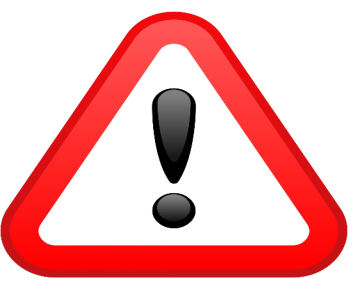 25
[Speaker Notes: A défaut, considéré comme une occupation ordinaire à temps plein pour le trimestre avec cotisations ONSS  normales et majoration entre 50 et 200 %.]
Flexi-jobs
Dimona et système d’enregistrement des présences
26
[Speaker Notes: A défaut, considéré comme une occupation ordinaire à temps plein pour le trimestre avec cotisations ONSS  normales et majoration entre 50 et 200 %.]
Flexi-jobs
Conditions de travail et de rémunération

Flexi-salaire :  

min. 9 € (depuis le 01/06/2016) 
flexi-pécule 7,67 %
total :  9,69 €.

Quid si on donne un autre avantage ?
soit rémunération ordinaire (gsm,…)
soit traitement différent (véhicule, titres-repas,…)
27
Flexi-jobs
Conditions de travail et de rémunération

Flexi-jobs = CDD -> mêmes règles légales que les contrats de travail ‘ordinaires’

       Exemples
      
      Salaire garanti      Obligation de justifier ses absences      Durée du travail       Rupture du contrat
28
Flexi-jobs
Conditions de travail et de rémunération

Flexi-jobs = CDD -> mêmes règles légales que les contrats de travail ‘ordinaires’

     Exception
     possibilité, en cas d’horaire variable :
    de travailler en dehors des horaires prévus au règlement    de travail ;     de ne pas afficher les horaires 5 jours ouvrables à l’avance ;            de ne pas remplir le carnet de dérogations.
29
Flexi-jobs
Conditions de travail et de rémunération (suite)

Toutes les conventions collectives de travail du secteur sont d’application -> droit aux primes de nuit, primes de dimanche,…


Vacances annuelles :
     Droit aux vacances
     Flexi-pécule de vacances (7,67%).
30
Flexi-jobs
Traitement social et fiscal	

 Social 

cotisation patronale de 25 % sur le flexi-salaire et surle flexi-pécule ;

assimilation à des cotisations ONSS normales pour toutesles branches de la sécurité sociale.
31
Flexi-jobs
Traitement social et fiscal	

 Fiscal 

     pas de précompte professionnel ni d’impôt final

     mention des revenus flexi-job sur la fiche fiscale (cadre 21)
32
Flexi-jobs
Sanctions	

 Si pas satisfait aux conditions pour être flexijob

barèmes ordinaires
précompte professionnel ordinaire
cotisations ONSS, mais calculées non pas sur le salaire barémique mais sur le flexi-salaire majoré de 125 %. 

     mention des revenus flexi-job sur la fiche fiscale (cadre 21)
33
Flexi-jobs
Sanctions	

 Si la présence n’a pas été enregistrée (flexipériode)

Le travailleur est présumé avoir, durant le trimestre concerné, fourni des prestations de travail en exécution d’un contrat de travail ordinaire, en qualité de salarié à temps plein.

sanction de niveau 3
34
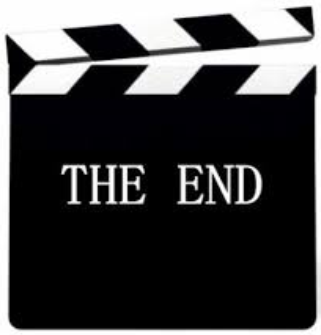 35
[Speaker Notes: Bon retour … !]
MERCI